How causation causes correlation
How causation causes associations
Direct causes
Data can only show patterns of association.
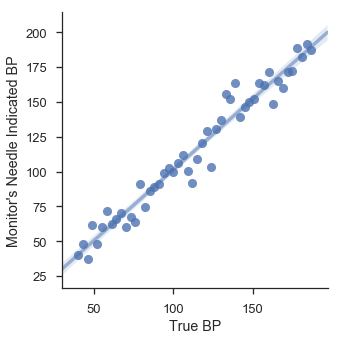 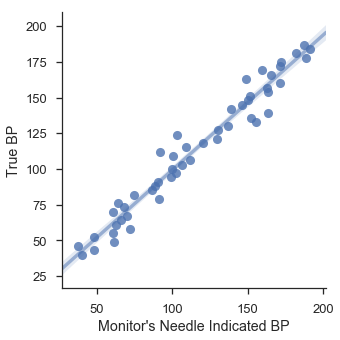 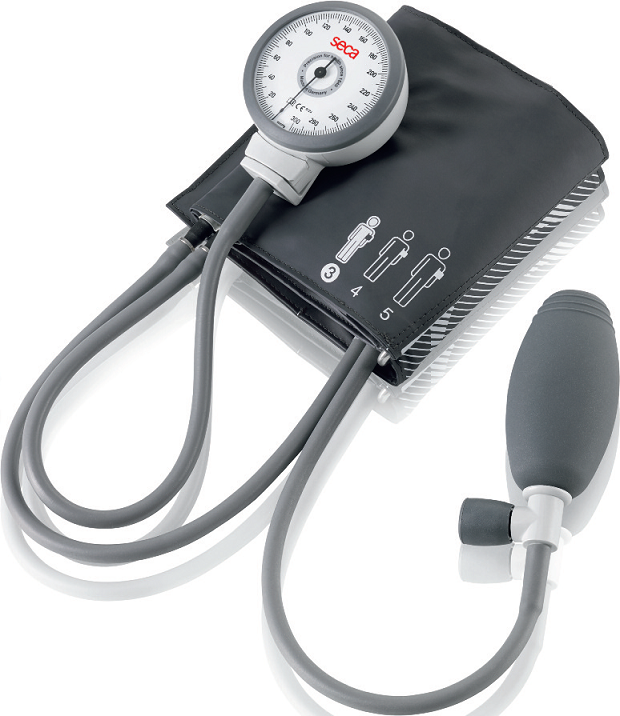 [Speaker Notes: To prove data is dumb I have the dumbest example.
BP monitor. With some noisy measurement.
Knowing true BP is my superpower.
BP raising so does the needle indication.
The relation is invariant to direction. That’s why we can transpose (Galton)
Holding the needle in the BP monitor will not keep BP constant.]
Direct causes
But we can impose additional knowledge structure (meta-data) to talk about causes and effects
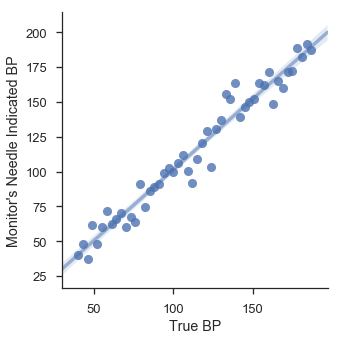 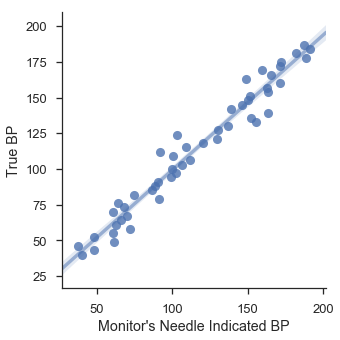 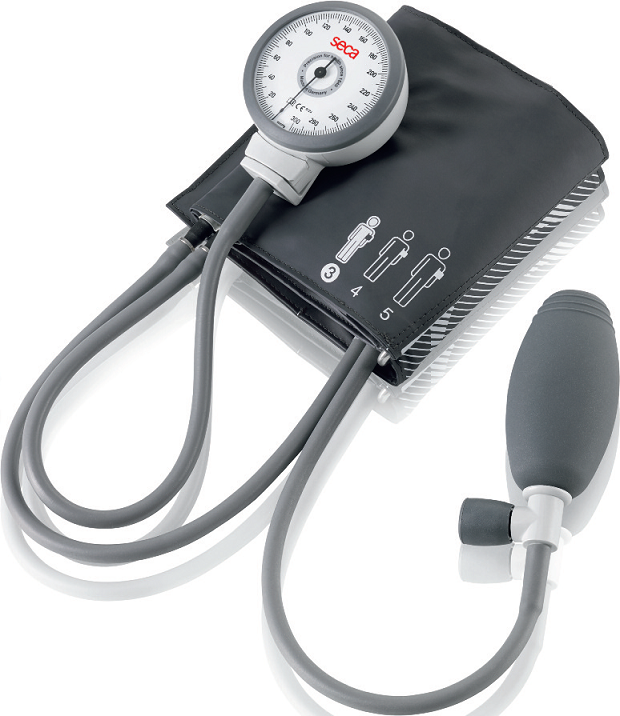 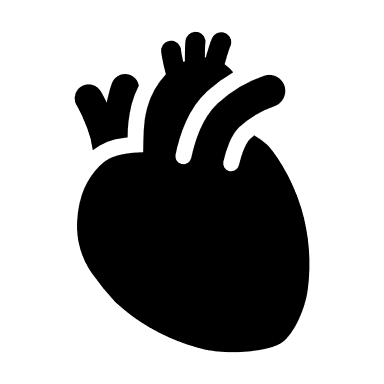 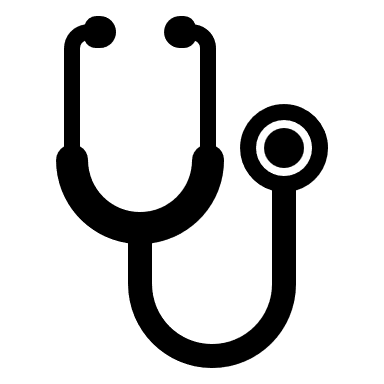 Association between phenomena and measurement
Direct causes
increase
increase
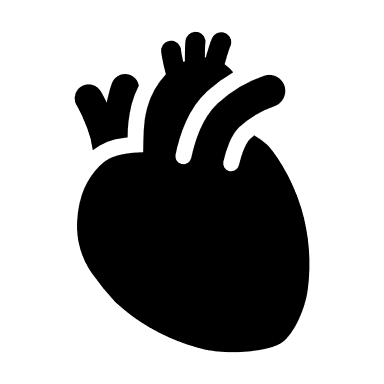 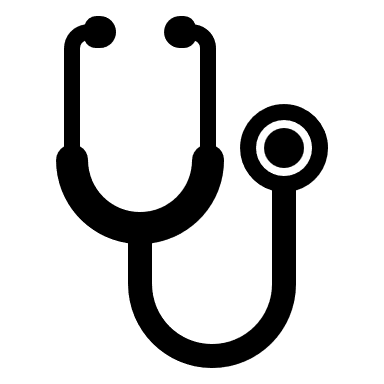 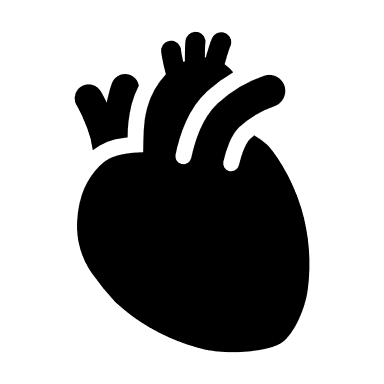 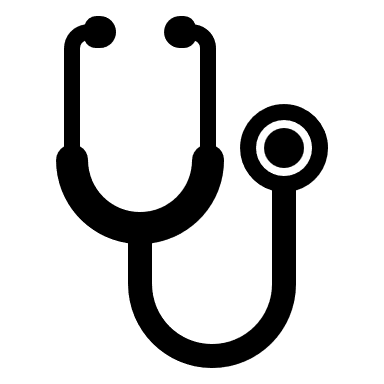 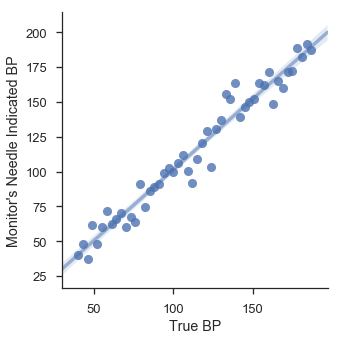 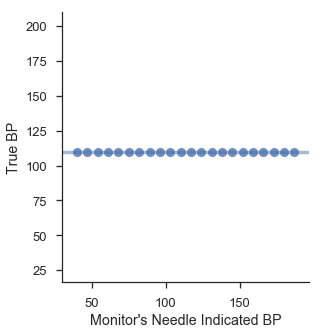 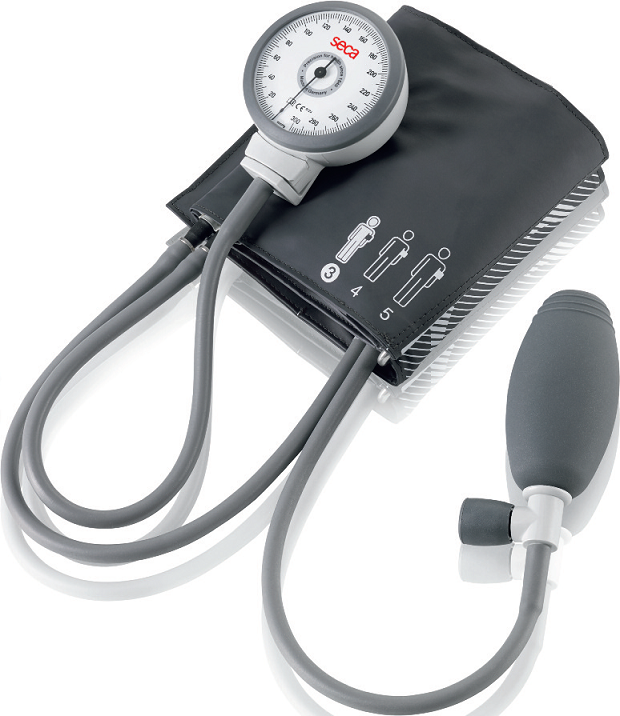 [Speaker Notes: Blood pressure as function of needle is constant]
Confounding
Exchangeability / Ignorability No unmeasured confounding (causal sufficiency)
Treated
Untreated
Average “effect”
Risk
Age
Age
Confounding
Confounders are variables that affect both the assignment and the outcome
HCQ
COVID
We thought we saw Hydroxychloroquine reduce the risk of Covid-19
Confounding
Confounders are variables that affect both the assignment and the outcome
Age
Younger people tend to be prescribed to chloroquine
Younger people tend to have lower risk of covid
HCQ
COVID
Appears to reduce Covid-19 when not accounting for age
Selection bias
Hotness
Niceness
Selection bias
Hotness
Niceness
Selection bias
Hotness
Niceness
Selection bias
Hotness
Less
desirable
Niceness
Selection bias
Hotness
Less
desirable
Niceness
Selection bias
Out of your league
Hotness
Less
desirable
Niceness
Selection bias
Hotness
Niceness
Selection bias
Hotness
Niceness
Selection bias
Out of your league
Hotness
Less
desirable
Niceness
Selection bias
Nice
Hot
Hotness
Niceness
Selection bias
Nice
Hot
Hotness
Preference
Niceness
Selection bias
Nice
Hot
Preference
Selection bias
Hotness
Niceness
How causation causes associations